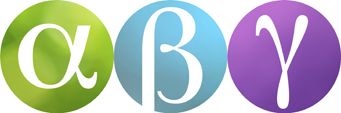 RESONEMANG OCH KOMMUNIKATION KAPITEL 4
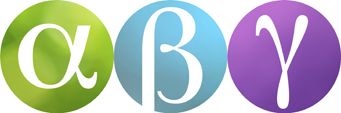 KLURIGT MED SIFFROR OCH TAL
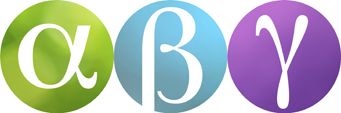 1

Skriv av och sätt ut rätt tecken så att likheterna stämmer.
Välj mellan +, – och ∙
8 _ 5 = 40

7 _ 6 _ 8 = 21

12 _ 6 = 6 _ 3

7 _ 4 = 19 _ 9
∙
+
+
+
∙
+
∙
2
Använd ett tal från varje moln och försök hitta en uträkning som ger svaren här nedan.
Använd multiplikation och division.

100

120

300

500

1800

5400
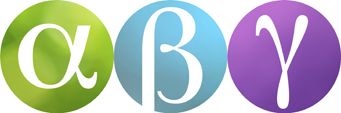 2, 3, 5, 6, 9, 10
Exempel:
50 ∙ 2
360 / 3
50, 120, 360, 600, 900
900 / 3
50 ∙ 10
900 ∙ 2
600 ∙ 9
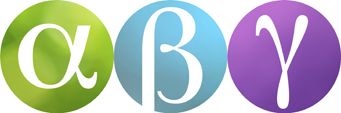 3
Lista först ut hur den gröna talpyramiden är uppbyggd.
Räkna sedan ut vilka tal som ska stå istället för bokstäverna A - C.
24
6
4
3
2
2
a)
b)
c)
250
54
48
25
A
6
A
A
6
10
9
8
5
B
C
B
C
B
3
C
3
2
3
2
5
2
4
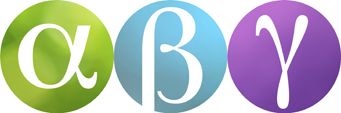 4

Vilken siffra saknas?
5
4 ∙ 2_3 = 892

8_6  = 219
         4

c)   671 – 2_7 = 414
2
7
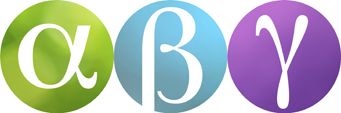 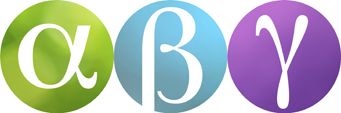 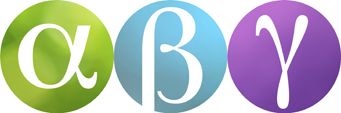 5

Hur ska siffrorna 4, 5 och 6 placeras för att svaret ska bli

så stort som möjligt



så litet som möjligt
= ?
∙
4
5
= ?
= ?
∙
∙
= ?
∙
6
5
4
6